ERP 시스템 사용자 매뉴얼
문서 개정 이력
ERP 시스템 사용자 매뉴얼
프로세스 설명
선행 단계
Mall에 적용되는 소비자 가격을  SAP에 등록함

2. 해당 소비자 가격은   “ 부가세를 포함한 가격“ 을 의미함
   따라서 판가 분석을 할 때 순수 판가를 가지고 분석을 할 때
   해당 가격에서 부가세를 제외하여야 함

3. 적용대상 :  SAP
1. 소비자가격은 자재 마스터 Level로 설정 처리 함
후행 단계
1. SAP 에 판가등록 후 Mall 에 전송해야 함
+1
이것만은 꼭 !
트랜잭션
Mall 에 판가마스터를 전송하기 위해 SAP에 판가를 받드시 등록해야함
     

2. 판가의 신규 적용기간과 관련하여  만약 신규 적용일자가
   지났을 경우에는   적용 일자를 소급할 수 없다.
ERP 시스템 사용자 매뉴얼
화면 예시
항목/필드 설명
1. T-CODE : VK11
    

2. 조건유형 : “ZPR5” 후 엔터
판가마스터 ( 소비자 가격 : 부가세 포함됨 )  SAP 등록 프로그램
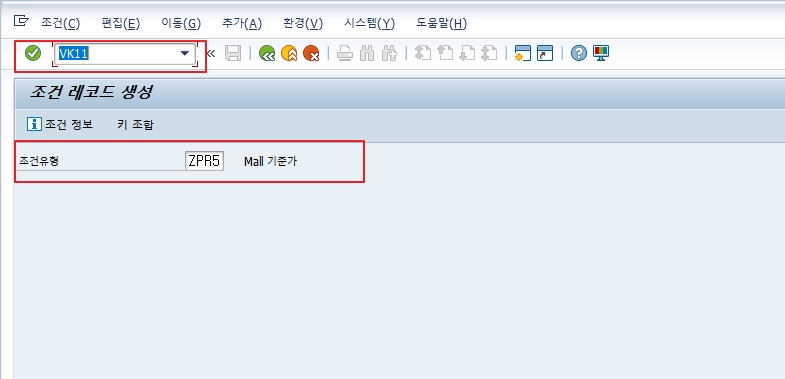 1
2
1. 조건유형 “ZPR5” 반드시 확인
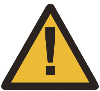 ERP 시스템 사용자 매뉴얼
화면 예시
항목/필드 설명
“[직납가] 폼목별 가격” 선택
판가마스터 ( 소비자 가격 : 부가세 포함됨 ) 의  SAP  등록
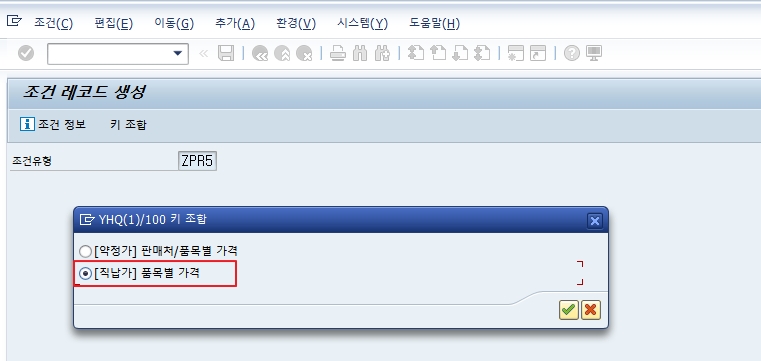 1
1. “[직납가] 품목별 가격” 반드시 선택
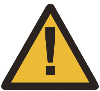 ERP 시스템 사용자 매뉴얼
화면 예시
항목/필드 설명
영업조직 “1000” 입력

2. 해당 자재에 대한 판가 등록 후 저장 버튼


※ 신규 적용 판가 적용 기준은  “ 효력 시작일 “ 기준으로 적용됨
       
 
※  부가세 포함 판가 입력
판가마스터 ( 소비자 가격 : 부가세 포함됨 ) 의  SAP  등록
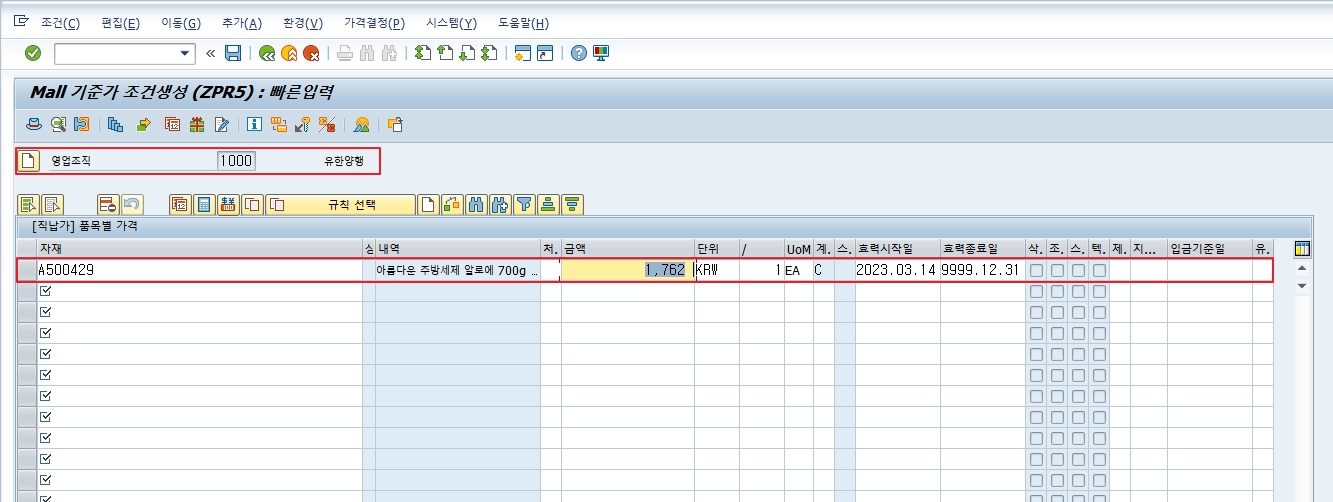 1
2
판가마스터의 경우  “변경”의 개념이 무의미 함
      판가 마스터의 판가 오류가 있고, 효력시작일이 변화지 않았다면  SAP의 T-CODE
         VK11에서 수정된 판가를 재등록 한 後  ( 효력시작일은 똑같이 함 )  재 생성을 
         하면 됨
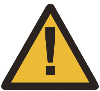 ERP 시스템 사용자 매뉴얼
화면 예시
항목/필드 설명
T-CODE : VK13 으로 조회
판가마스터 ( 소비자 가격 : 부가세 포함됨 ) 의  SAP 조회
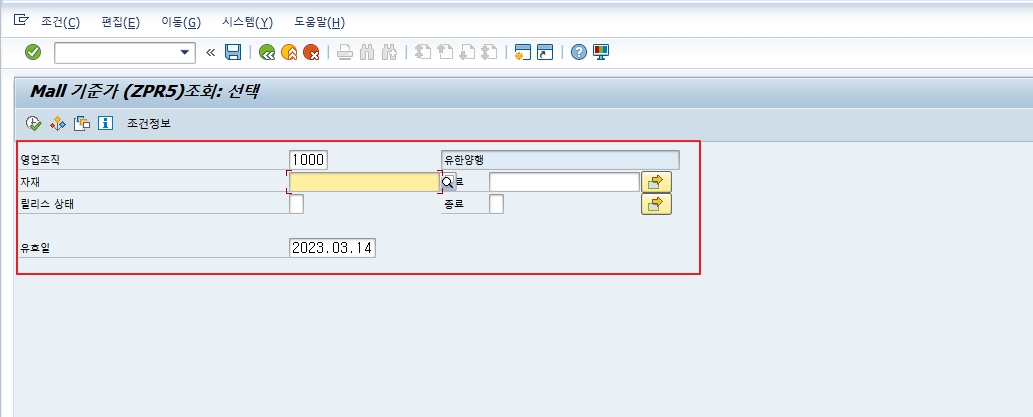 1
유효일자는 가격마스터 효력시작일, 효력종료일자에 포함 되어야함
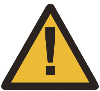 ERP 시스템 사용자 매뉴얼
화면 예시
항목/필드 설명
T-CODE : VK13 으로 해당 자재에 대한 가격 확인
판가마스터 ( 소비자 가격 : 부가세 포함됨 ) 의  SAP 조회
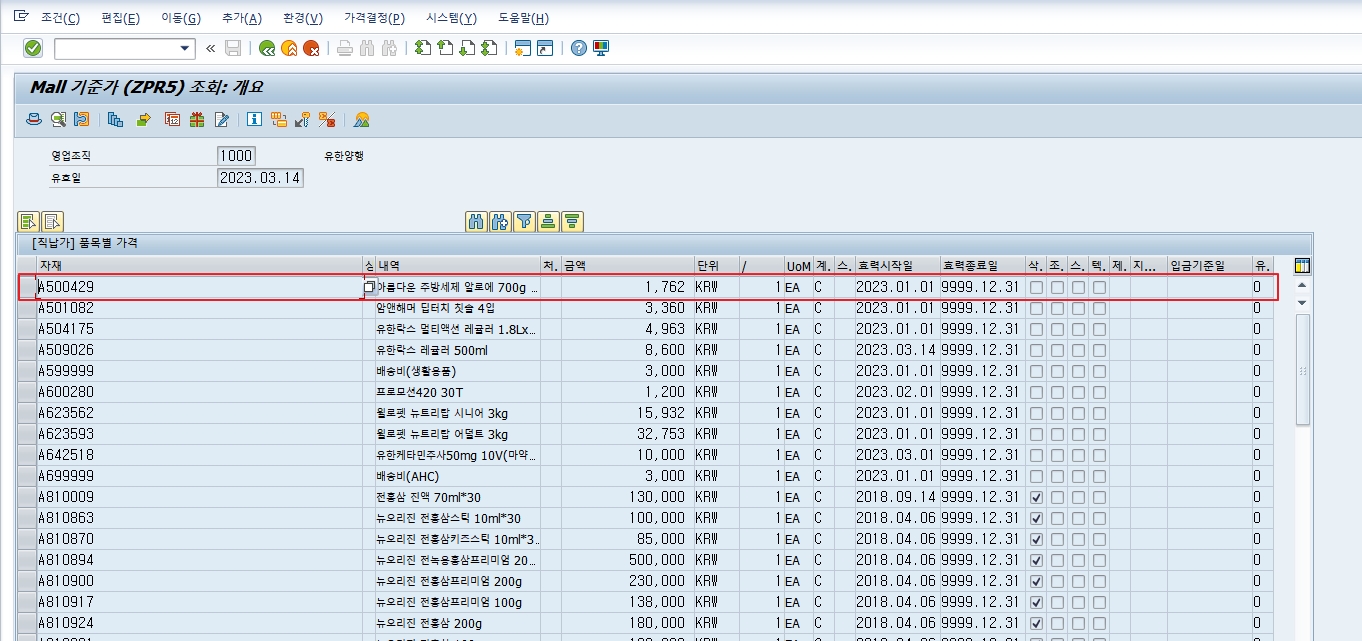 1
삭제 플래그 체크시 가격 적용 안됨
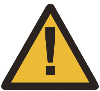 ERP 시스템 사용자 매뉴얼
화면 예시
항목/필드 설명
T-CODE : VK12 으로 기존 등록되었던 금액 변경 
T-CODE : VK12 으로 기존 등록되었던 효력일자 및 효력종료일 변경
판가마스터 ( 소비자 가격 : 부가세 포함됨 ) 의  SAP 변경
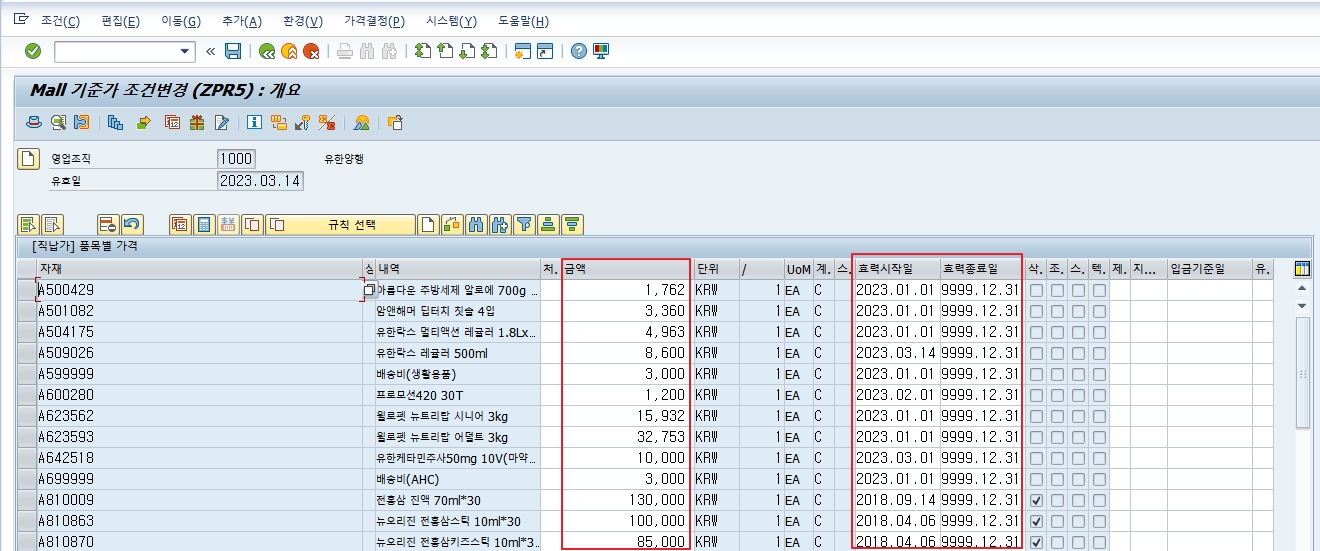 2
1
1. 판가의 신규 적용기간과 관련하여  만약 신규 적용일자가 지났을 경우에는 적용 일자를 소급할 수 없다.
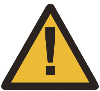 End of material